Praktikum Elektronika 1Kelompok A B
Pertemuan 6
MODUL 2
kapasitor

Seliwati,S.Kom., M.Kom
Universitas Komputer Indonesia
Resistor
Pengertian
Suatu komonen listrik dengan lambang “C” yang dapat menyimpan muatan listrik. Kapasitor ditemuka oleh Michael Faraday. Kapasitor memiliki kapasitansi, kapasitansi adalah kemampuan untuk menyimpan muatan listrik
Jenis Kapasitor 
Kapasitor non-polar

Kapasitor polar

Kapasitor variabel
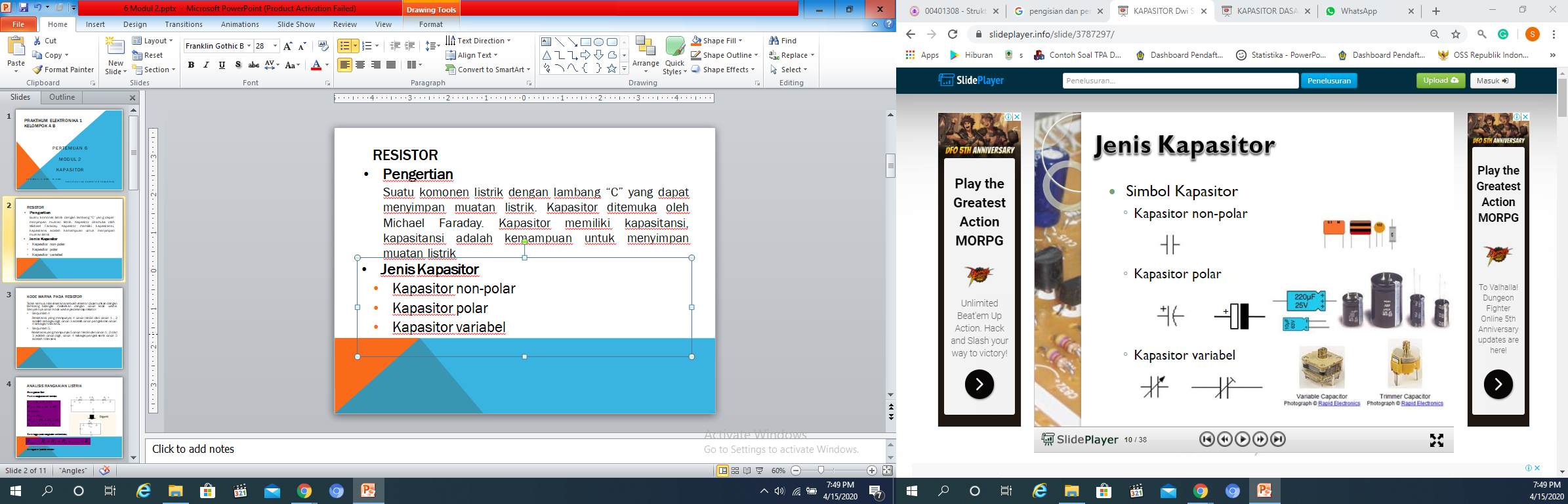 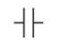 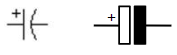 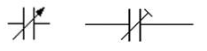 Nilai kapasitor
Rangkaian kapasitor
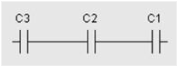 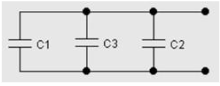 Proses pengisian kapasitor
Proses pengosongan kapasitor
Aplikasi kapasitor
Beberapa fungsi kapasitor dalam rangkaian elektronik 
Kapasitor sebagai penstabil tegangan
Kapastior sebagai penunda waktu sebuah proses
Kapasitor sebagai peredam kejutan
Langkah Percobaan
Merangkai semua rangkaian pada percobaan modul  2 yaitu
Rangkaian kapasitor
Untuk pengisian dan pengosongan 
Tujuan: agar mahasiswa dapat merangkai rangkaian menggunakan projectboard, karena KBM E-learning maka menggunakan fritzing.
Langkah Percobaan (2)
Hasil atau data praktikum yang menjadi bahan analisis untuk semua rangkaian pada percobaan pada modul 2, 
Rangkaian kapasitor (pengisian dan pengosongan 
Menggunakan Multisim , skema rangkaian yang telah dibuat di multisim lalu di RUN hasil skema dan hasil pengukuran di copy paste ke laporan akhir . Hasil/data tersebut menjadi data pembanding untuk analisis menggunakan rumus.
Tujuan: agar mahasiswa mendapatkan data percobaan, karena KBM E-learning maka menggunakan multisim.
Kebijakan Praktikum Elektronika 1
Kirim Laporan Akhir ke
https://drive.google.com/drive/folders/1GIg3FYtnhnZB-qMdsyX_Xrsy37032g4S?usp=sharing
Setelah masuk link tersebut, pilih kelompok praktikum setelah masuk foldernya masukan hasil praktikum (laporan akhir) masing-masing praktikan.
Dengan nama file: Nama_NIM_Modul (1,2,3,dst)
Terimakasih